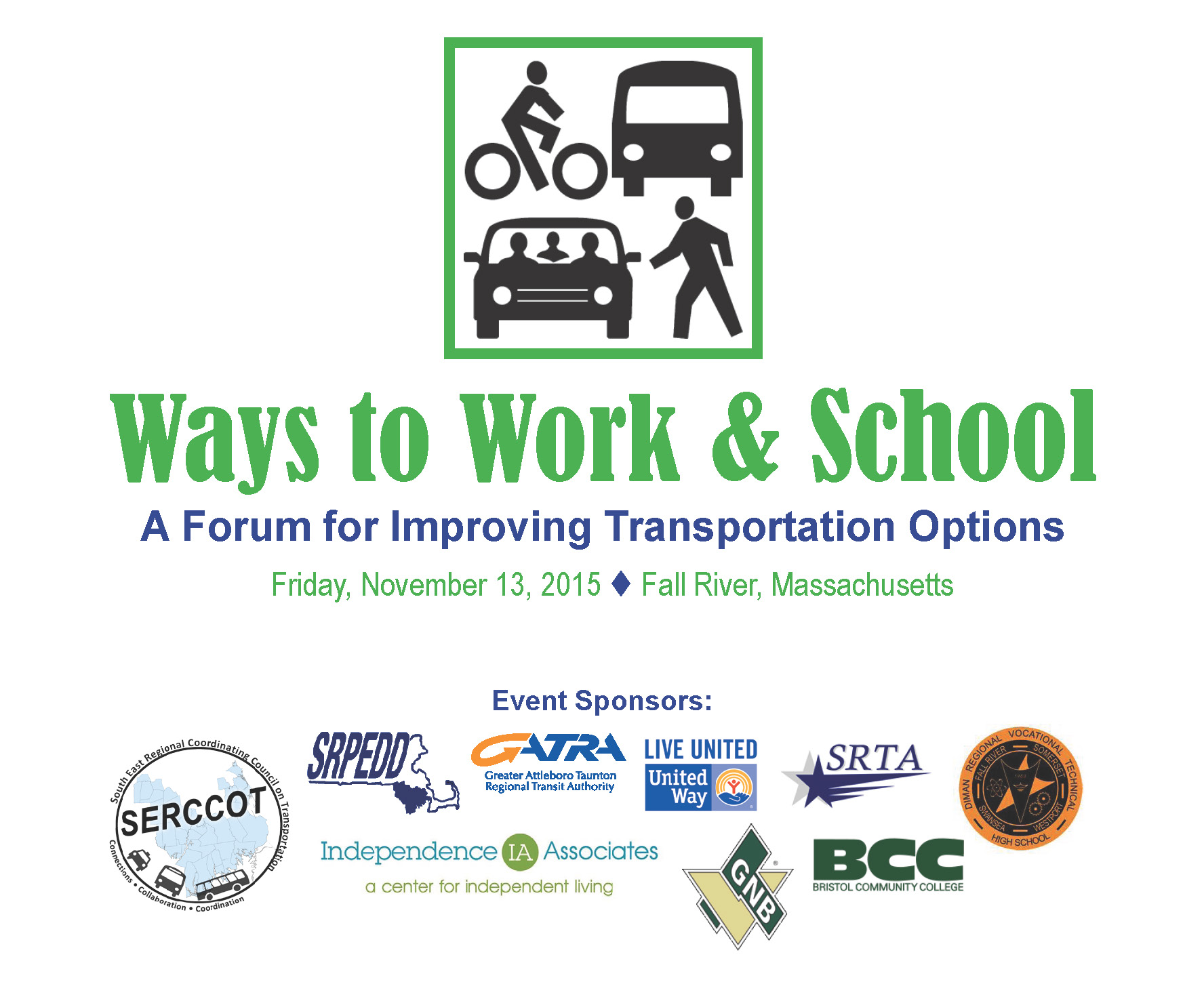 Who We Are
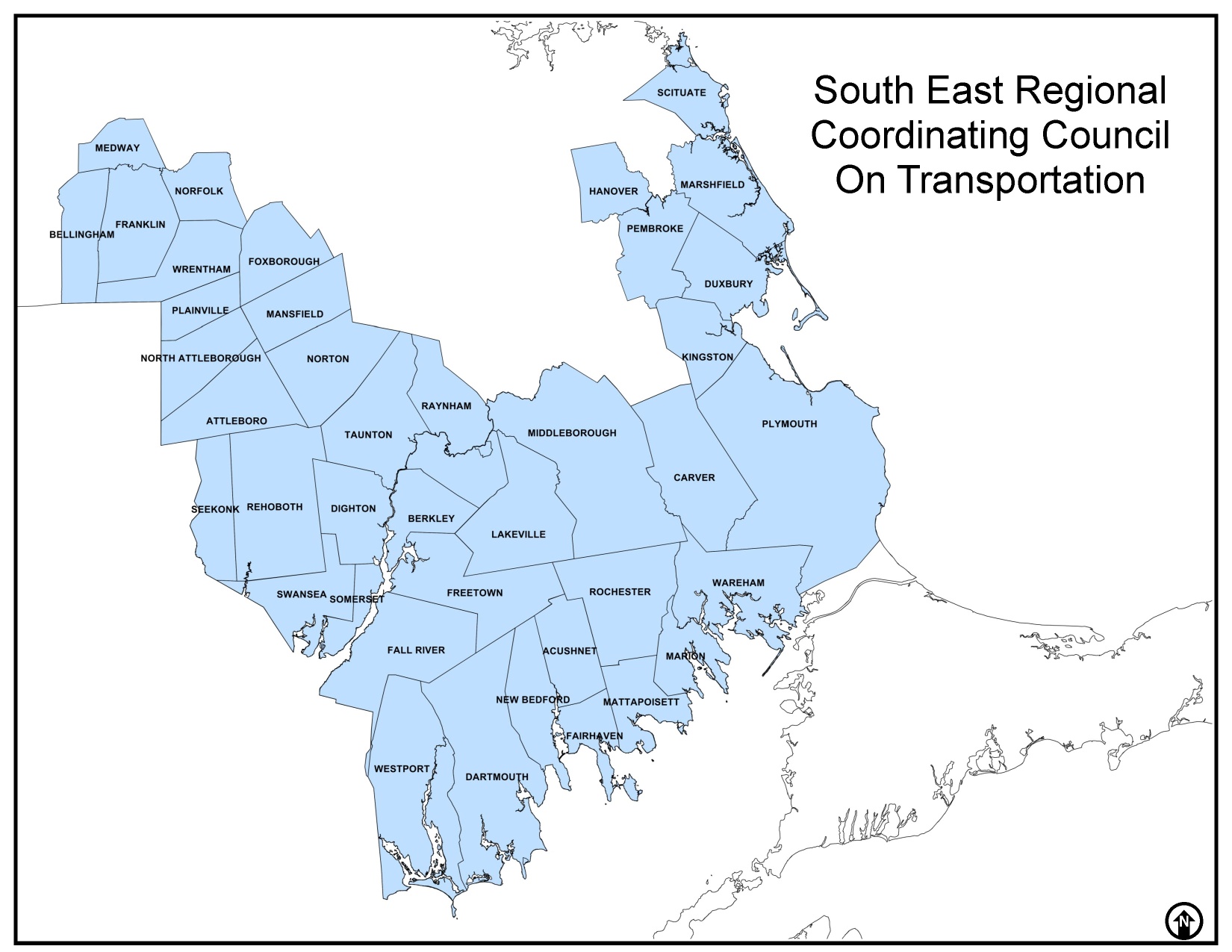 South East Regional Coordinating Council on Transportation (SERCCOT)
Members include:
 Regional Transit Authorities (GATRA, SRTA)
 Regional Planning Agencies (SRPEDD, OCPC, MAPC)
 State Human Service Agencies
 Elder Affairs (ADRCs, AAAs, COAs)
 Community Organizations (United Way)
 Educational Institutions (BCC)
 Organizations Serving the Homeless (SOCO, Catholic Social Services)
  Labor and Workforce Development (Career Centers, Chamber of Commerce, WIBs)
 Private Transportation Providers
 Independent Living Centers
 Businesses
 Transportation Advocates
What We Do
SERCCOT Accomplishments Since 2013 
Conducted a Medical Transportation Unmet Needs Survey – October 2014
Hosted Making Connections Medical Forum – November 2014
Applied for Tufts Health Foundation Grant – July 2015
SERCCOT Subcommittee currently working on a Transportation Toolkit – Ongoing 
SERCCOT Subcommittee met with Wareham Stakeholders to talk about vehicle sharing and coordination opportunities in the greater Wareham area – June through August 2015 
Conducted Work & Education Unmet Transportation Needs Survey – October 2015 
Ways to Work & School Transportation Forum – November 2015
Senator Michael Rodrigues
State Senator representing the Massachusetts First Bristol and Plymouth District
Representing the Cities and Towns of:
Fall River
Freetown
Lakeville
Rochester
Somerset
Swansea
Westport
Understanding the Challenges
Rural Communities with Sparse Fixed Route Bus Service
Lack of Intercity Connections
Last Mile Connections
Fixed Route Public Bus Routes to Suburban/Rural Work Places and Educational Institutions
Political Barriers and Boundaries
Limited Knowledge of Existing Transportation Options
Services Not Consistent Throughout the Region
Understanding the Challenges
Coordinated Human Service Transportation Plan
Updated in 2014
Identified Service Gaps and Regional Needs
GATRA/SRTA Connection
Increased access to Bristol, Massasoit, and Cape Cod Community Colleges and Bridgewater State University
Boston Hospitals/Veterans Hospitals
Intercity Connections
Taunton and Brockton
Taunton and Fall River
Attleboro and Fall River
Wareham and New Bedford
New Bedford and Taunton
Understanding the Challenges
Residential Transit Orientation Index (RTOI)
Uses:
Population Density
Age, 6-19yrs
Age, 60+
Income less than $25,000/year
Households with Zero Vehicles
Unmet Transportation Needs Survey
Unmet EMPLOYMENT and EDUCATION Needs Surveys
Sent out as a pre-survey to those invited to the forum
Closed on October 30th
Results from both surveys are included in your folders.
Unmet Transportation Needs Survey
Unmet Transportation Needs Survey
Unmet Transportation Needs Survey
Unmet Intercity Connections
Unmet Transportation Needs Survey
Unmet Transportation Needs Survey
Trip Origins
Unmet Transportation Needs Survey
Unmet Transportation Needs Survey
Unmet Transportation Needs Survey
Most respondents stated that their place of business is located near a local fixed-bus route. 

Most respondents feel they are familiar with transportation in their area and would like to provide information about transportation options to their employees/students.
Unmet Transportation Needs Survey
Unmet Transportation Needs Survey
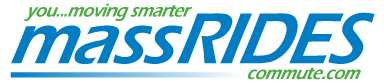 Ways to Work and School: Transportation Options 2015
Adam Blye, Outreach Coordinator
Encouraging Mode Shift
MassRIDES = Statewide Travel Options Program
Mission:- Reduce Traffic Congestion- Reduce emissions / improve air quality

How We Accomplish This:- Work With Employers	- Outreach / Worksite Services           (marketing, posters, tax info, other tools & resources)	- Emergency Ride Home Program (for employees only)	- Ride-matching (NuRide) and rewards program
MassRIDES Outreach
Commute Options Programs 
Marketing – newsletters, orientations
Emergency Ride Home
Onsite events
Preferential parking
Bike racks, showers, lockers
Transit passes available 
Monthly promotions
Transit, vanpool subsidies
Formal telework, CWW
Pre-tax benefits
Shuttle, carshare 
Incentives
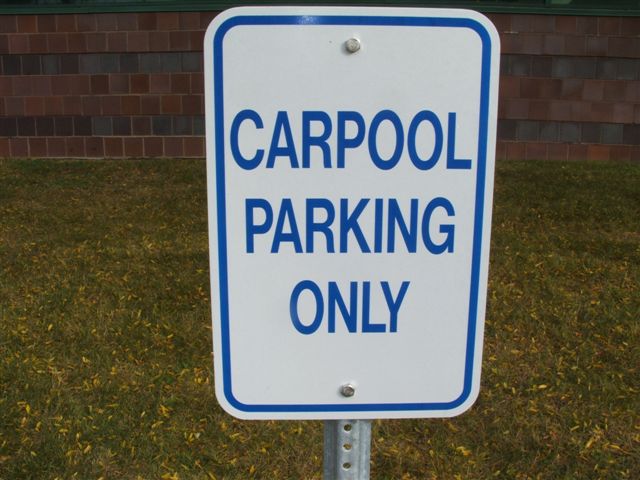 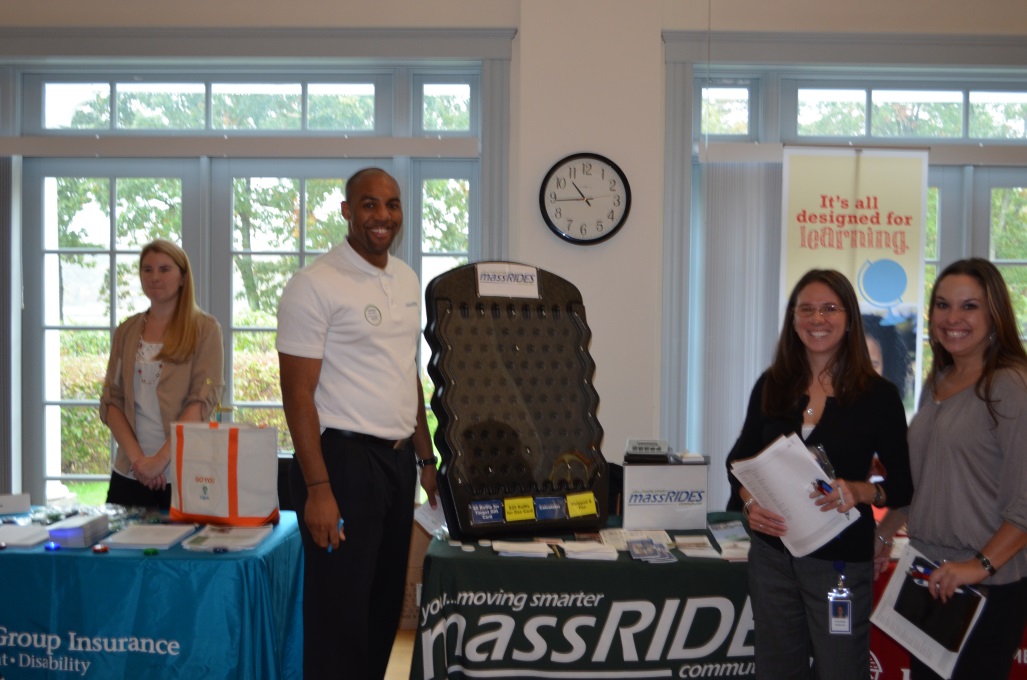 Policies & Initiatives
Reduce Green House Gas emissions
Reduce drive-alone trips
Active transportation choices
Increase bicycle and pedestrian travel
Sustainable transportation practices
Smart growth development
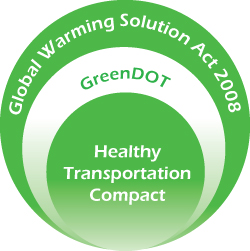 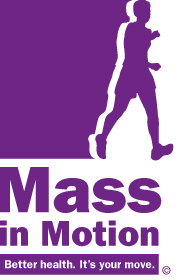 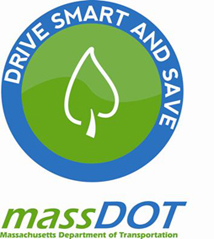 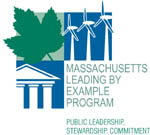 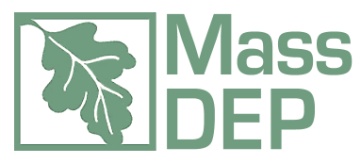 Special Promotions
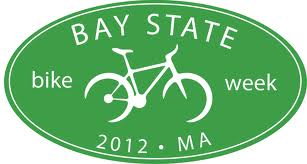 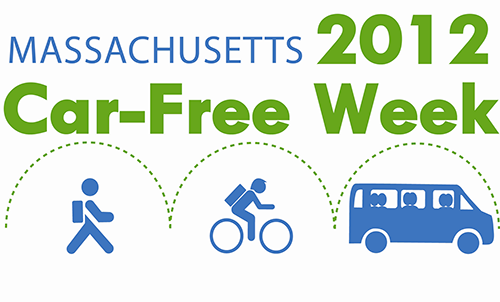 MassRIDES Programs
Online Ride Matching
Carpooling
Bike/Walk
Park & Ride Lots
Vanpooling
Home/work location
Hours
Preferences
Commuters determine arrangements and details
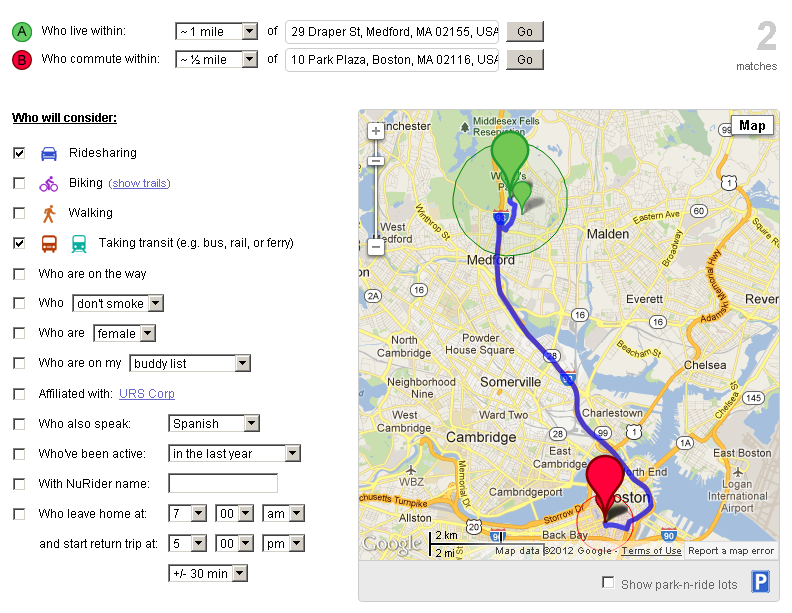 MassRIDES Programs
NuRide Incentives
Get Rewards for Greener Trips
Trip Calendar
Earn Points – Redeem Rewards

Earn Points – Redeem Rewards
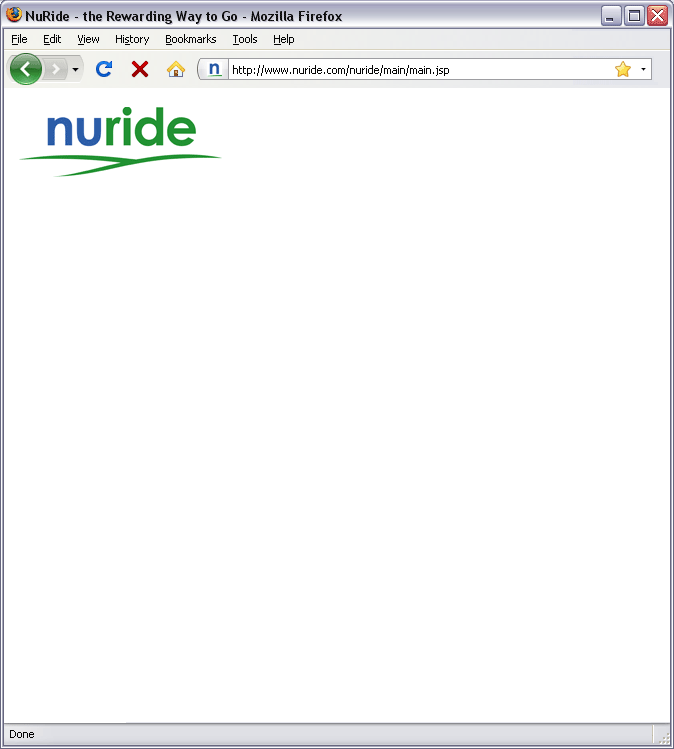 saved $887
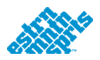 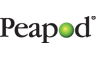 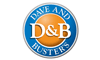 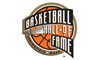 prevented 3 tons
earned 70,200 pts
NuRide
Green trips include
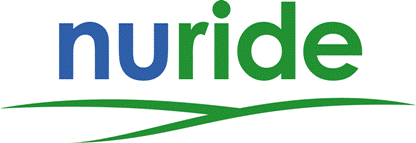 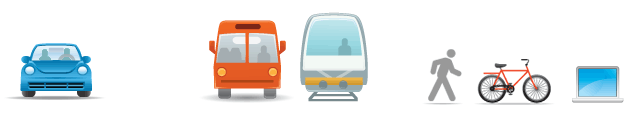 carpooling and vanpooling
taking public transportation
walking, biking, telecommuting, and working a compressed week
[Speaker Notes: NuRIDE is both the State’s ride matching database for carpoolers and vanpoolers along with tracking all alternative modes of transportation-transit, walking, biking.]
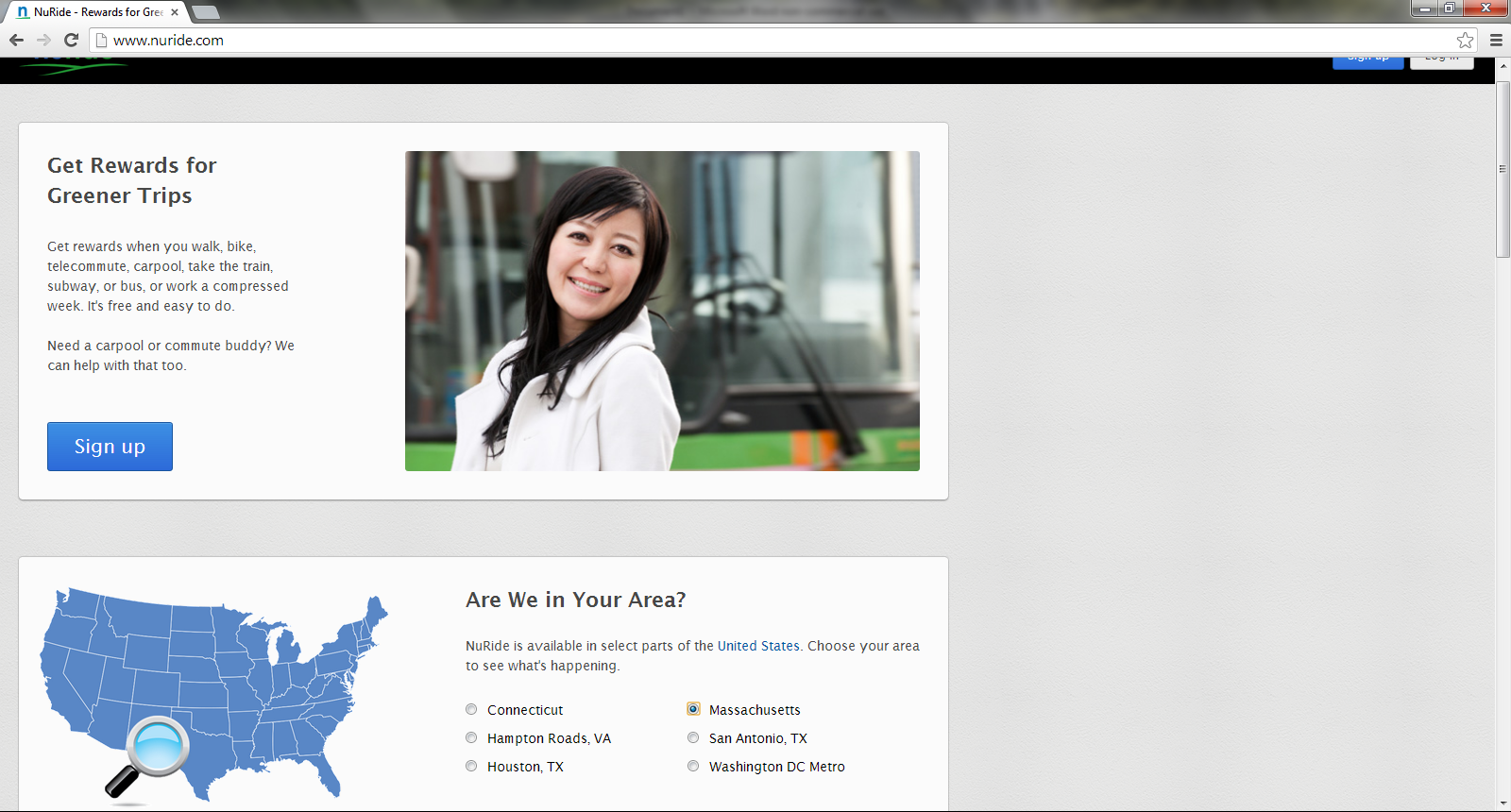 [Speaker Notes: This is the NuRide home page where your employees can log in or if their not already signed up- signup]
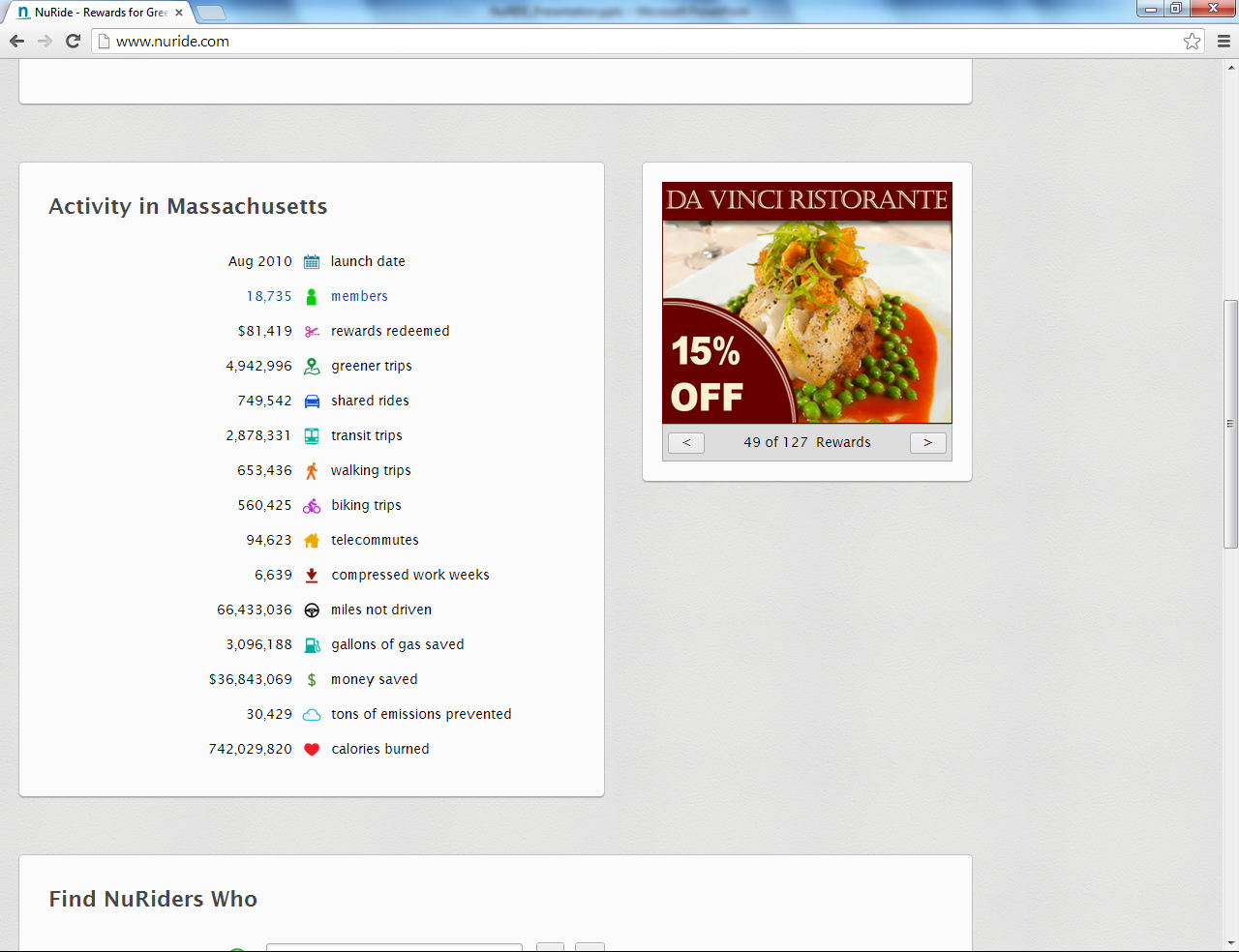 [Speaker Notes: A little further down on the page it shows the number of NuRide members currently at 18k in Massachusetts along with the number of alternative trips by mode, and also highlights 66 million miles not driven and 3 million gallons of gas saved by taking those modes.

With the new changes-they can now use their mobile devices-smartphones, tablets to sign up!
What’s even better is that now when your TMA register’s your employees for NuRIDE at transportation events automatically into NuRide ---there is no more two step process of pre-registration then an employee e-mail to register.]
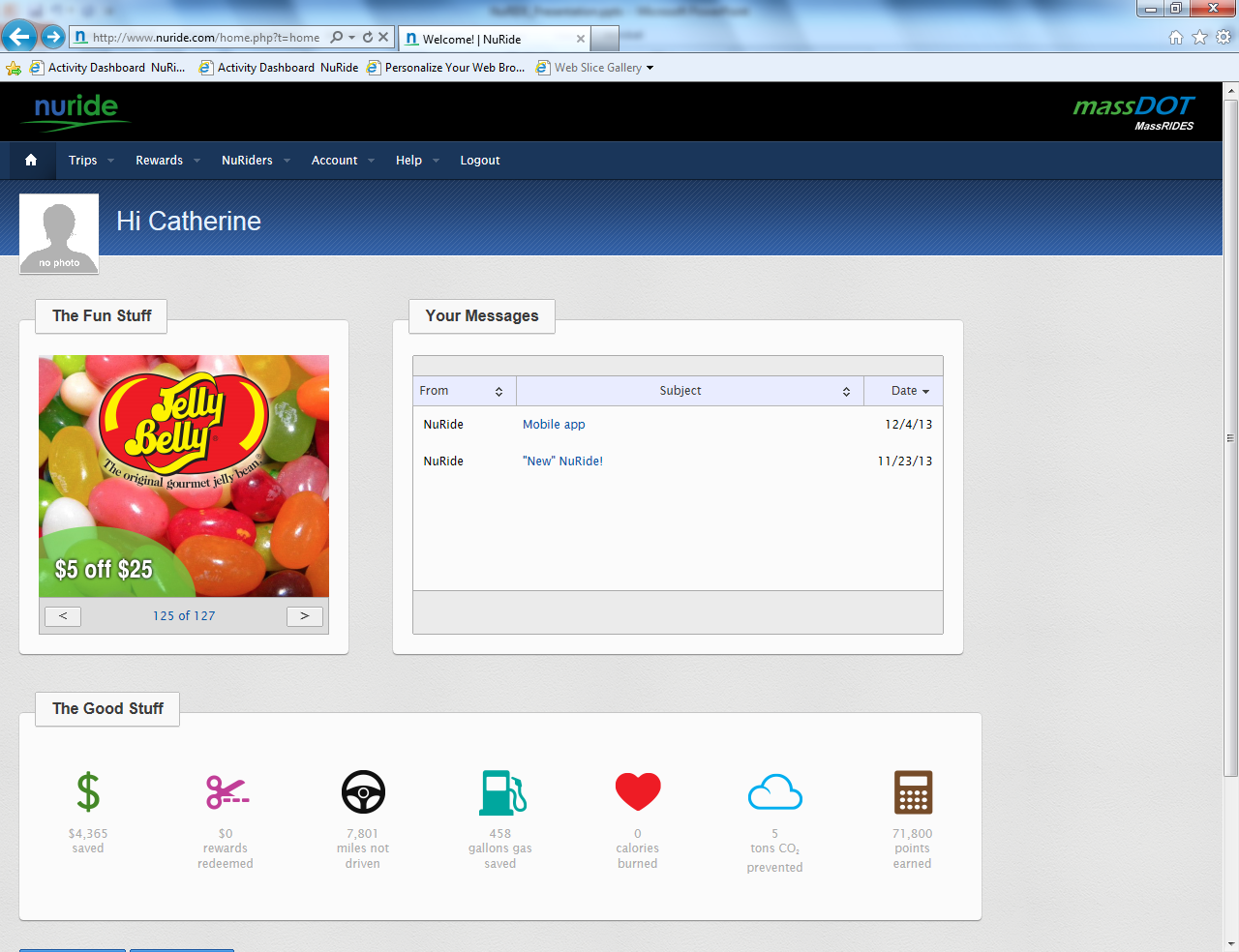 [Speaker Notes: Once your employee is registered and log’s into their account they automatically see this page that shows rewards that are available and how their efforts are making a difference with savings, miles not driven, gallons of gas saved. 
Because their automatically registered in NuRide a good amount of their profile is already completed.]
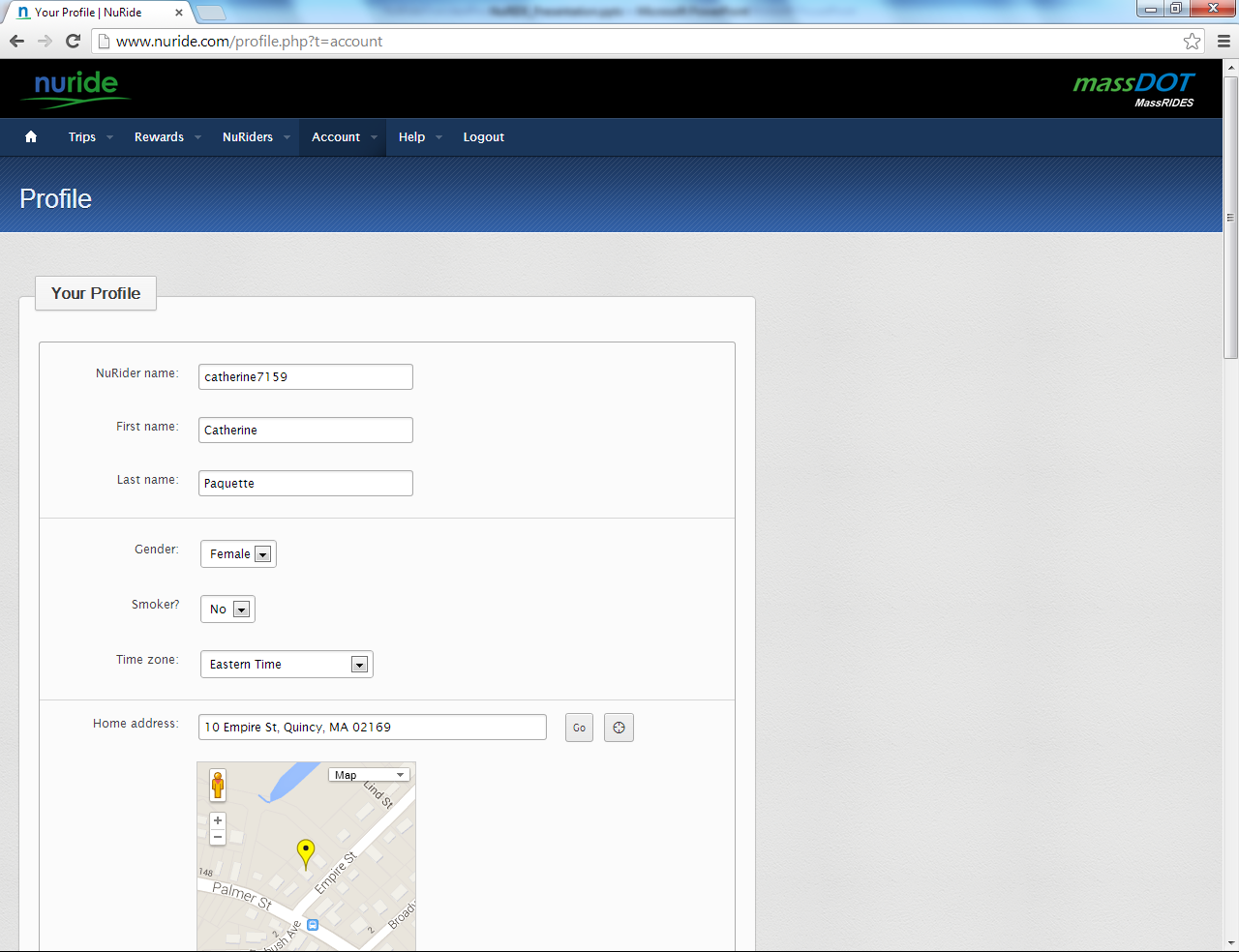 [Speaker Notes: Go to Account at the top of the page and click on profile to see that information]
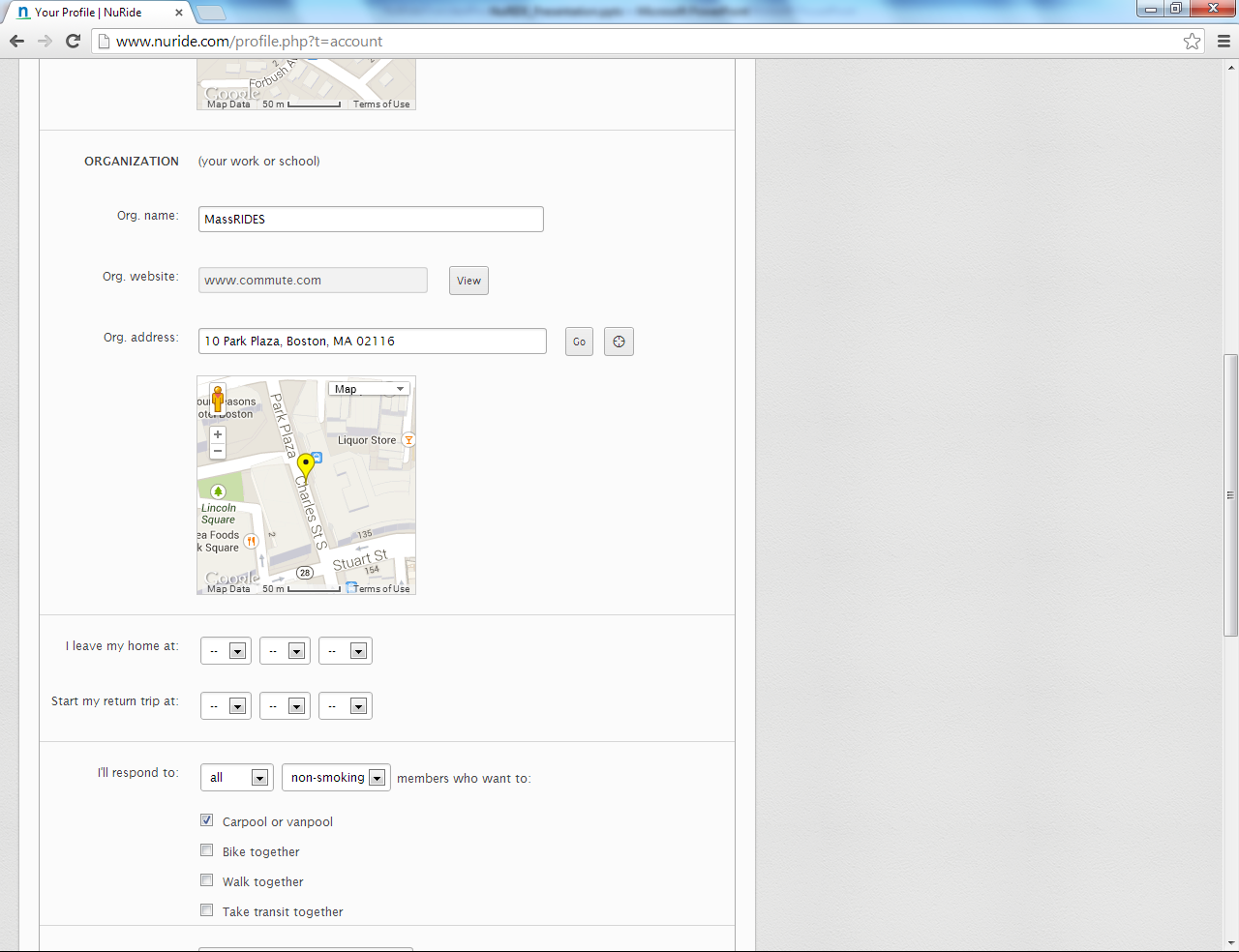 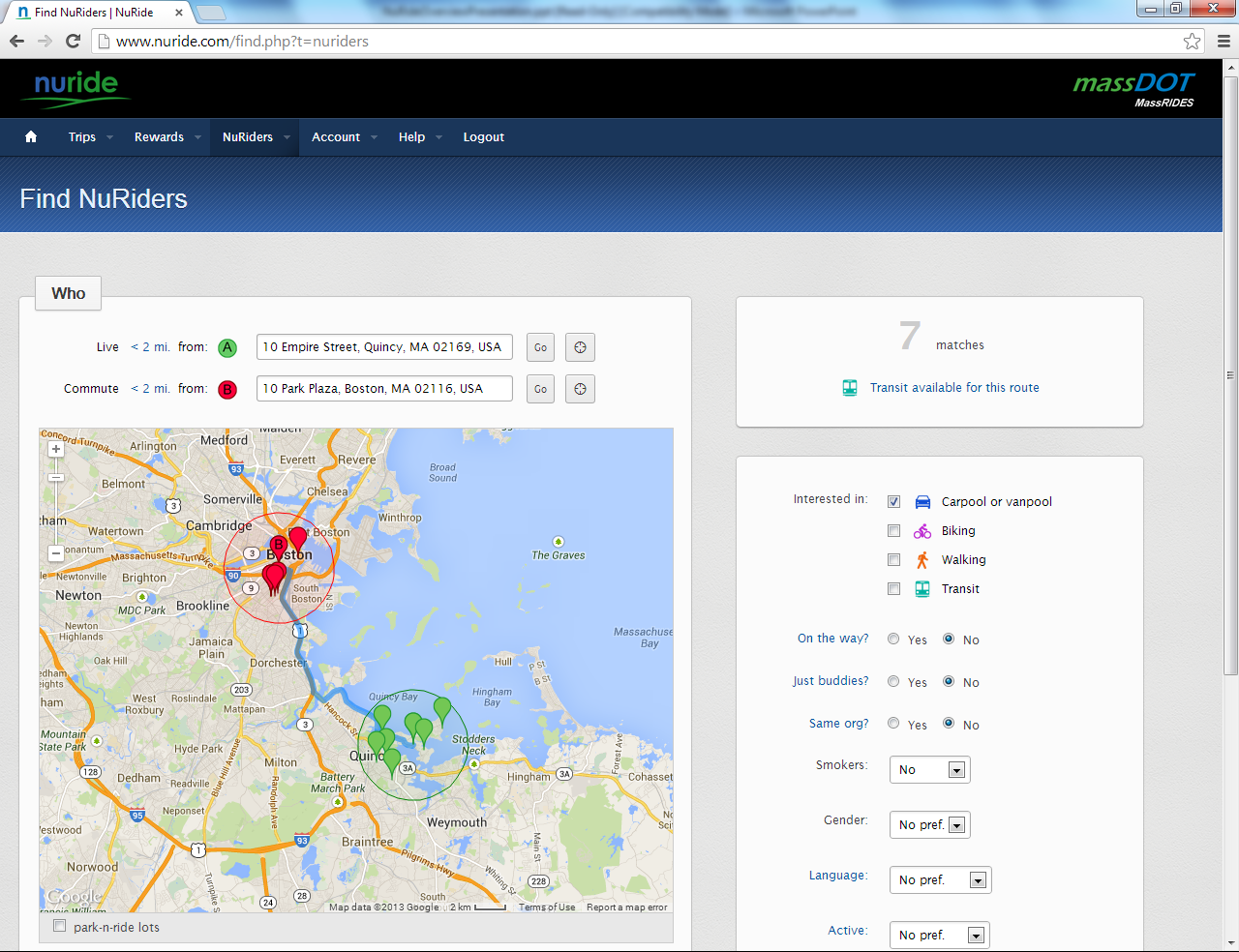 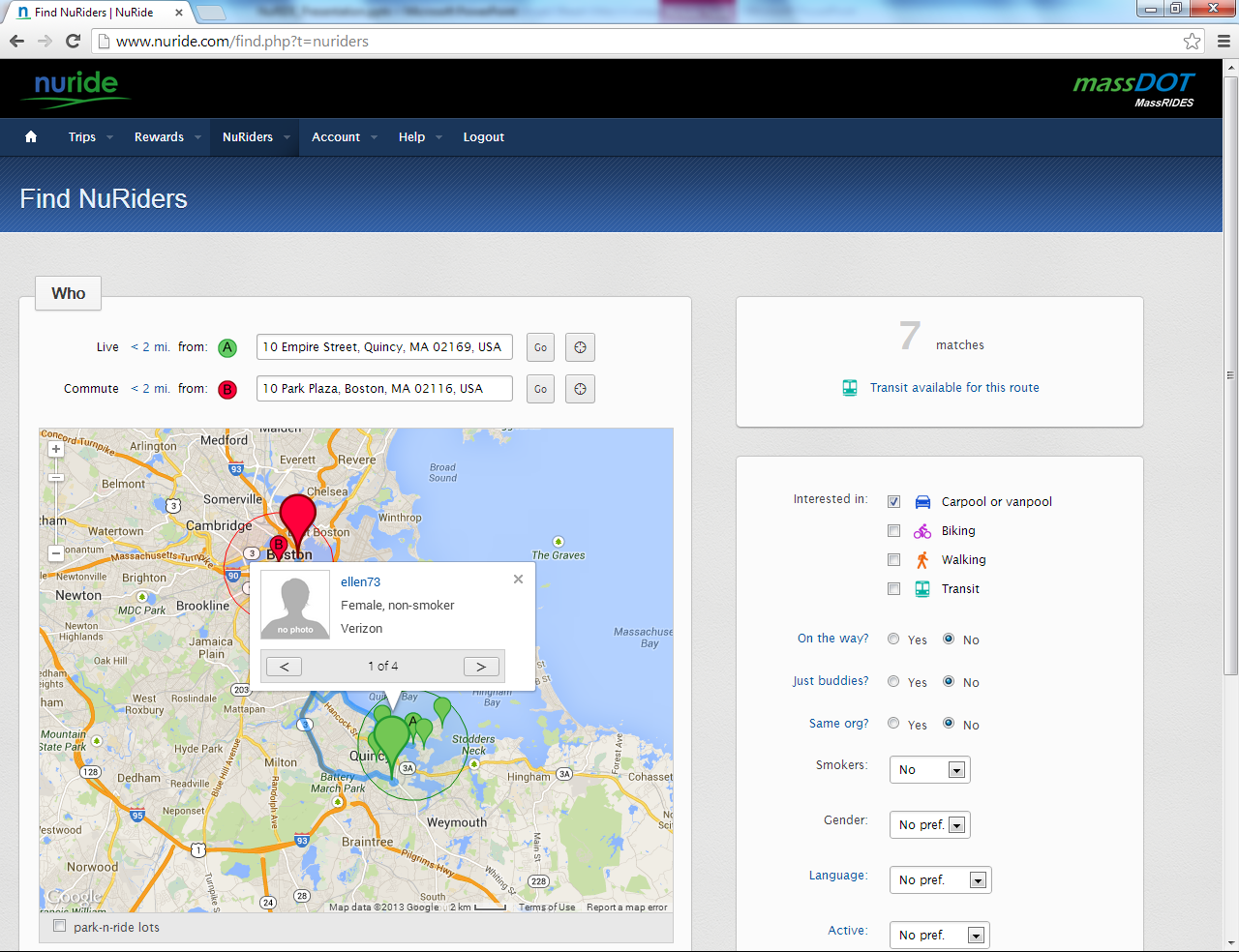 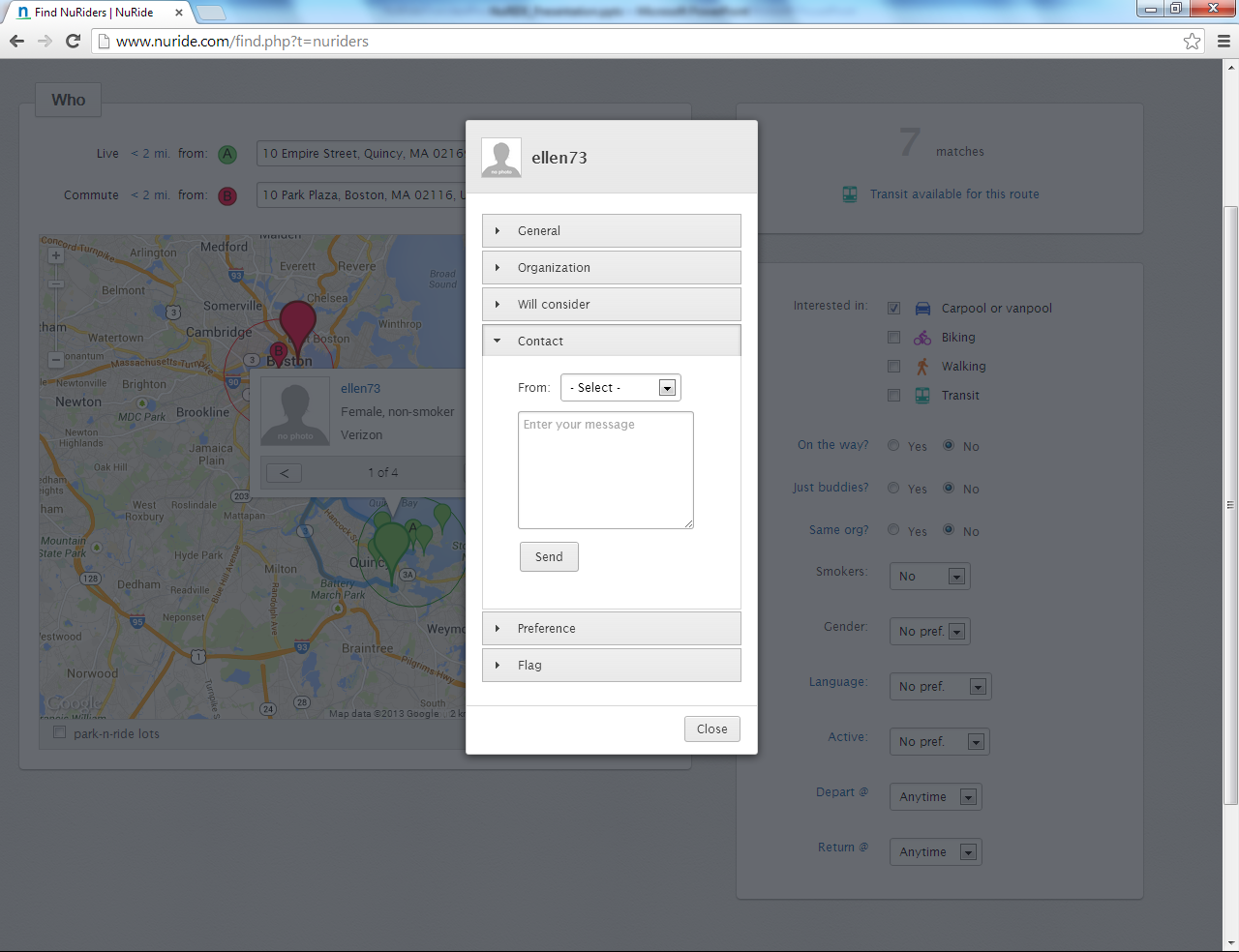 NuRide
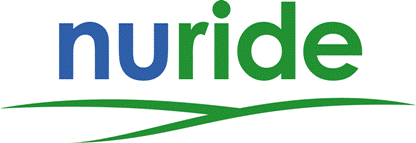 Record Work and Personal Trips
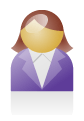 bus to work
Earn points for all green trips
Register and receive 1,000 points
bike to friend’s
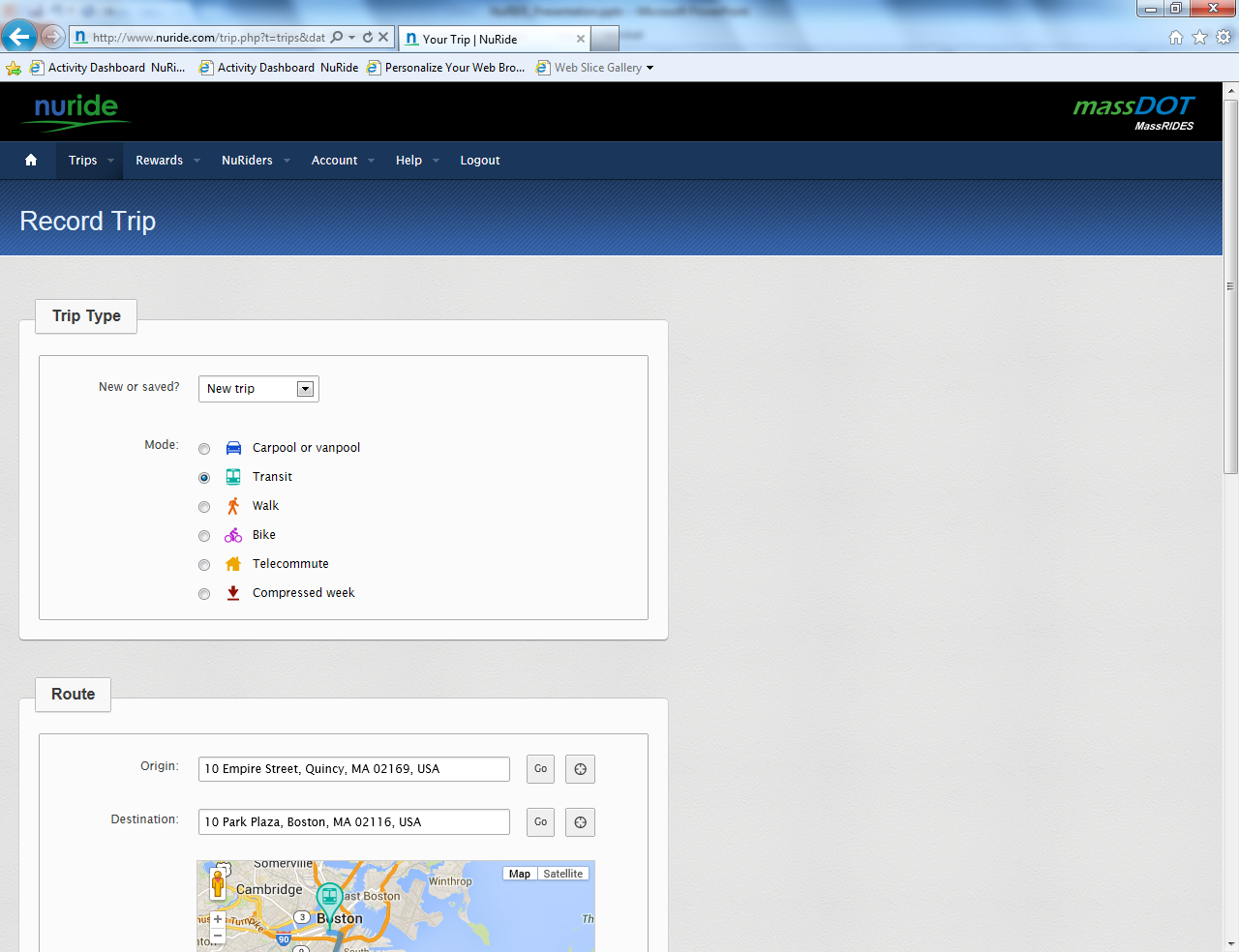 [Speaker Notes: Because their profile is already in NuRide your employees can go directly to record a trip.
This new version has made it really easy to record trips on one page   without needing to go to the calendar first.
They first put in type of trip. I entered transit because that’s how I get to work and then the days]
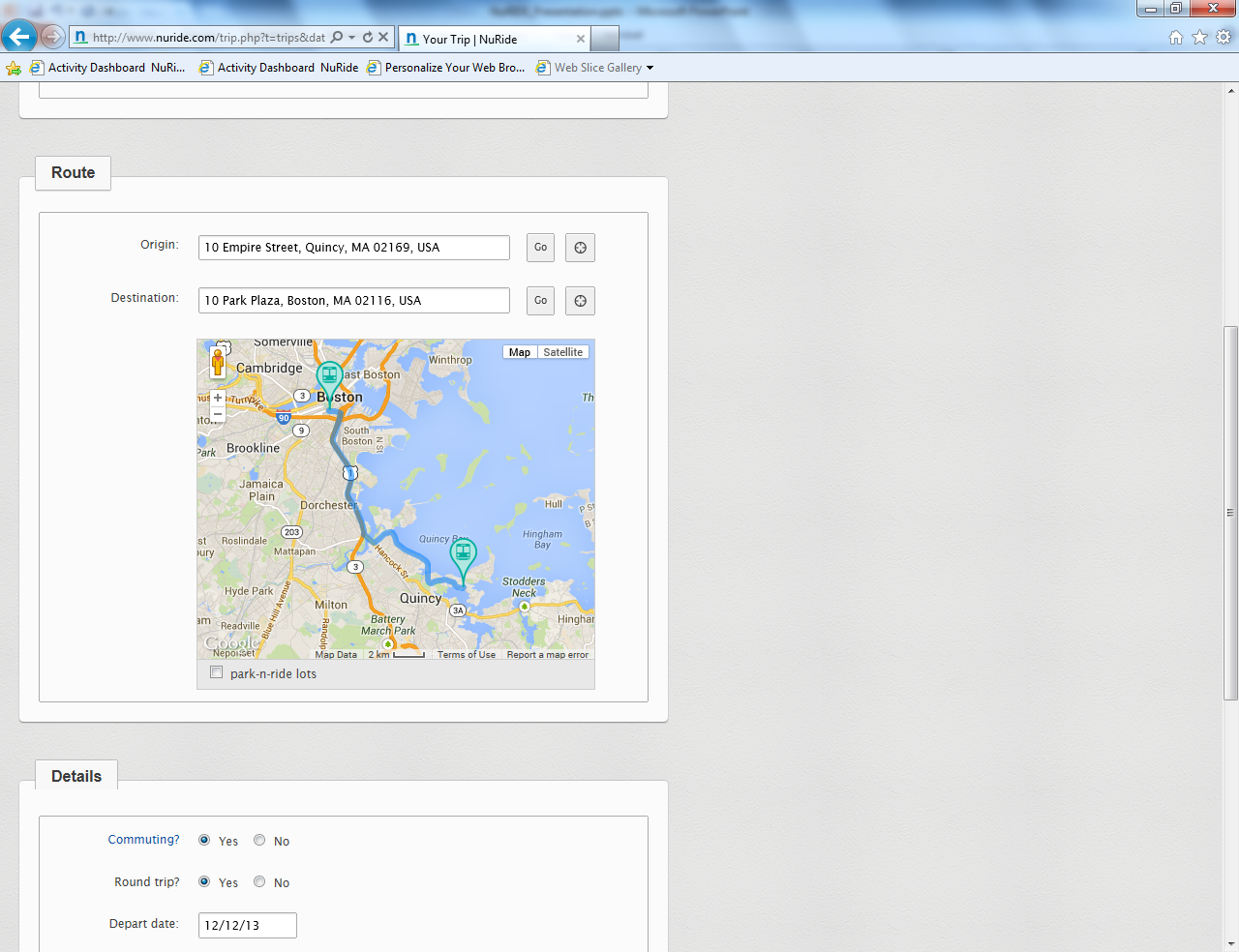 [Speaker Notes: Route locations: origin and destination
Trips are shown on a map as the user enters the locations.]
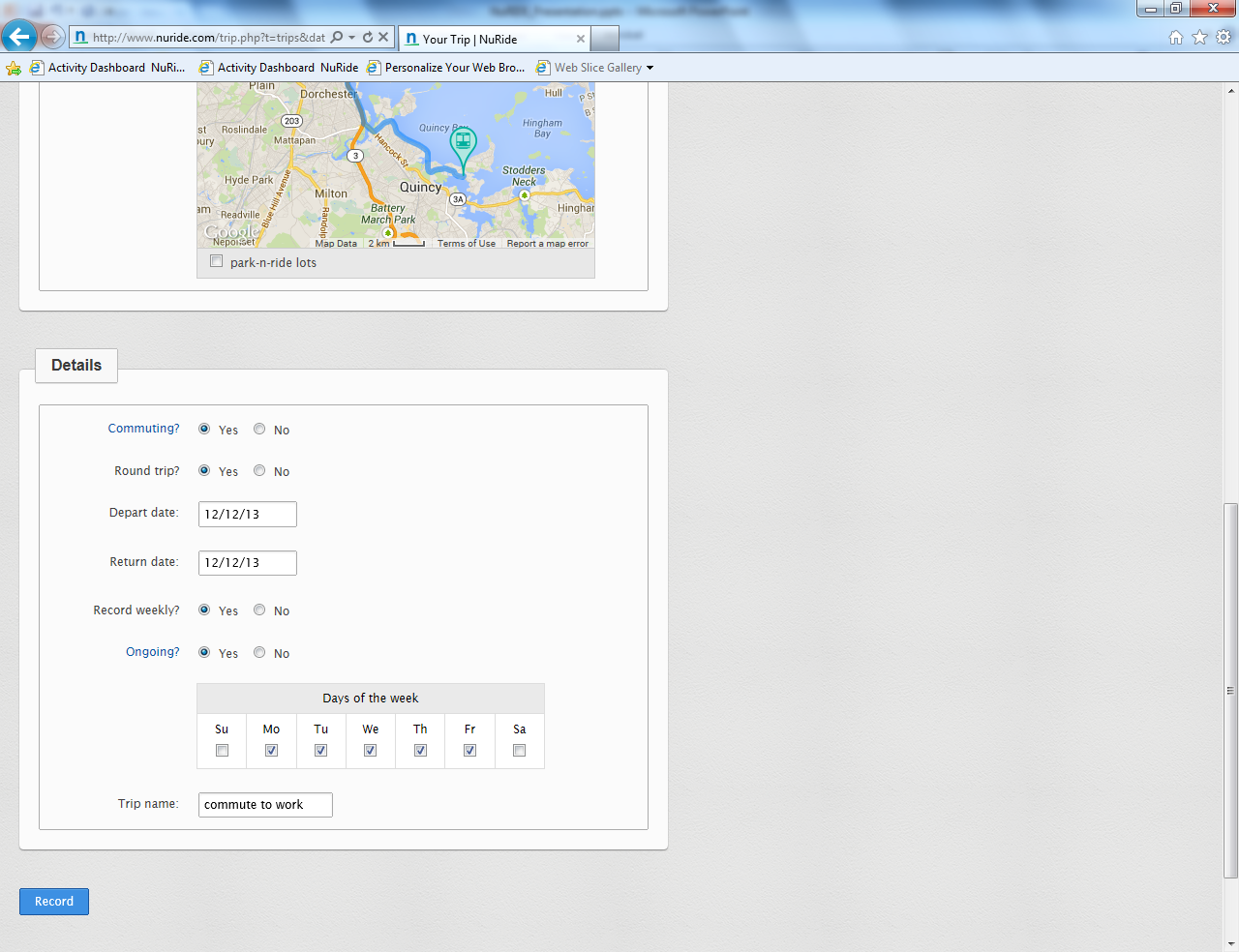 [Speaker Notes: A few additional details! And your done!]
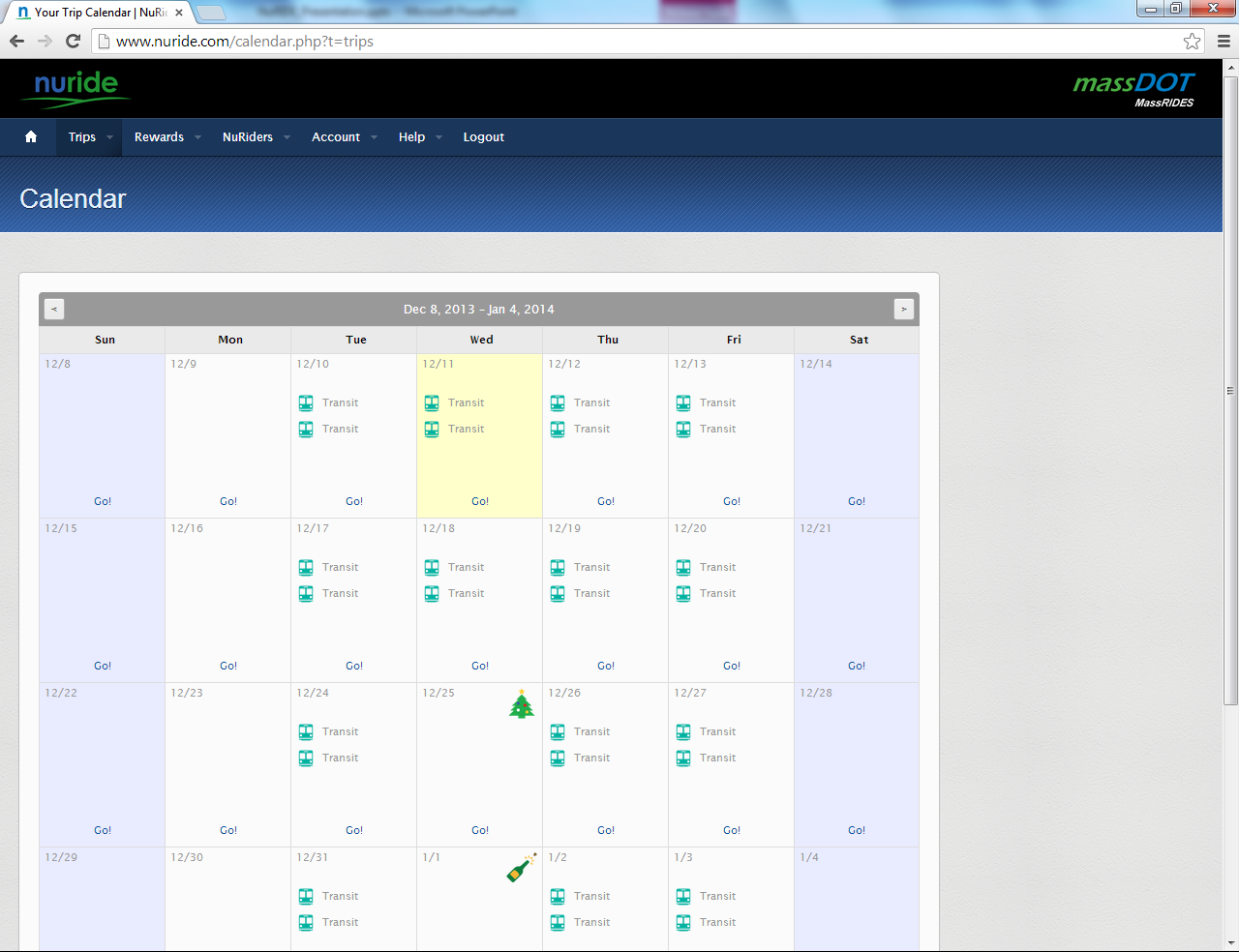 [Speaker Notes: To view your trips in a calendar under trips click on Calendar. 

Click on Trip profiles-to edit, delete recorded trip.
Can also click on ICON to edit that particular trip.

When you click on Go -you have the option to record another trip or mark as day off.]
NuRide
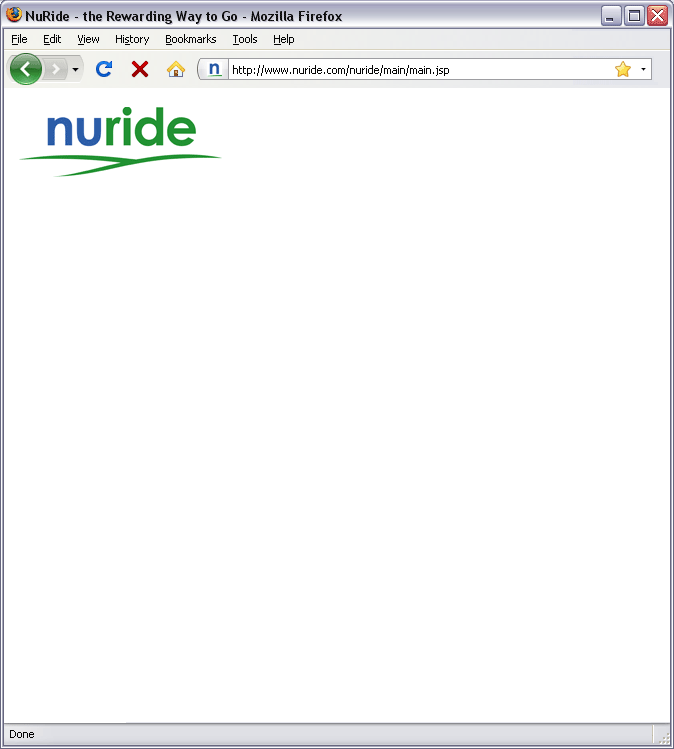 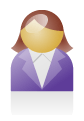 Restaurant coupons 
300 points
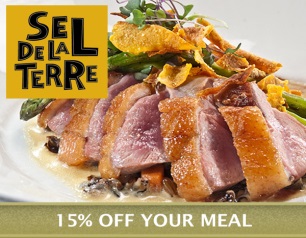 Redeem points for rewards
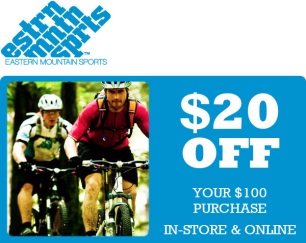 Retailer discounts
2000 points
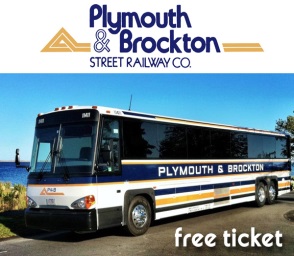 Ticket promotions
1,000 points
[Speaker Notes: 1,000 points can equal to 
With 500 points you can get $5 off a $25 purchase at Cambridge Brewing company or 
For 1k points-15% off at Da Vinci Italian Restaurant here in Boston on Columbus Ave.]
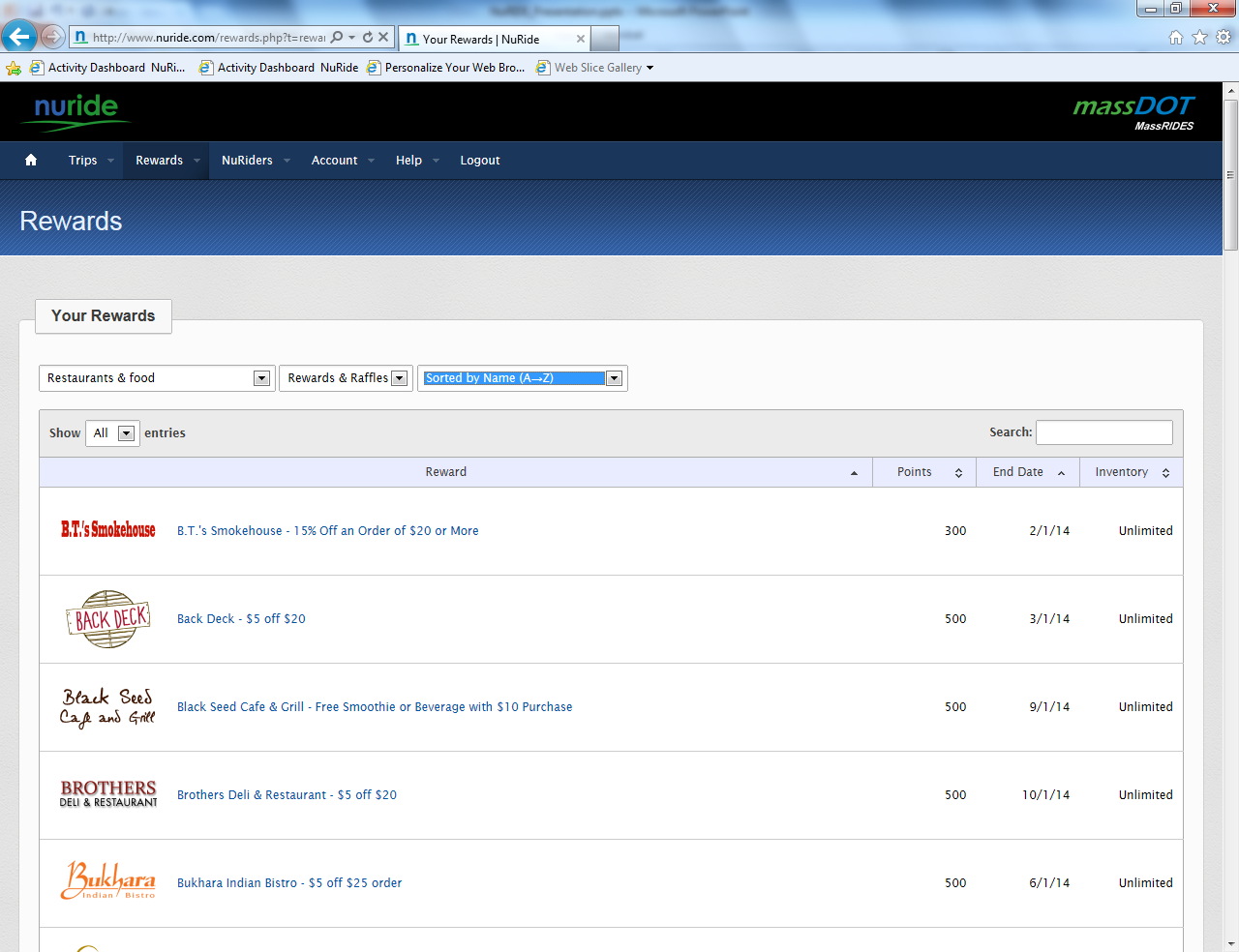 [Speaker Notes: To view the rewards your eligible click on rewards and you’ll see you can sort them by name, popularity. Narrow your search as I did to restaurants and food.]
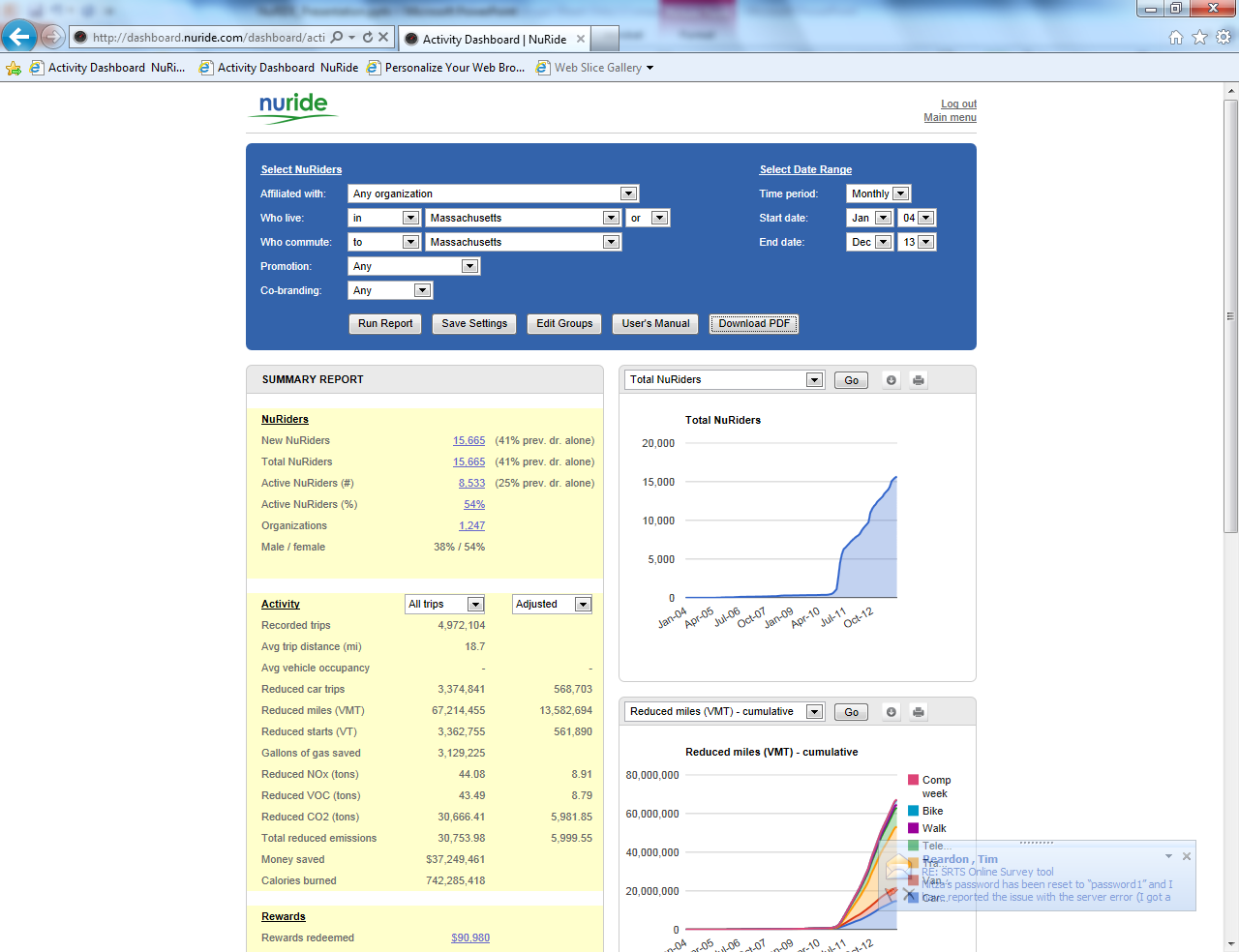 [Speaker Notes: Here is a report that you TMA contact can provide your organization on your employee activity.]
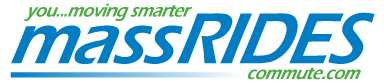 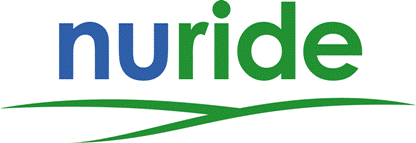 Adam BlyeAdam.Blye@dot.state.ma.us857-368-8640
www.commute.com
[Speaker Notes: To wrap up, we’re really excited about NuRIDE now being
Mobile
Easier to use both in recording trips and finding rewards!

I hope this was helpful and if you have any questions please feel to contact me or TMA contact.
Thank you]
RIDE MATCH www.massridematch.org
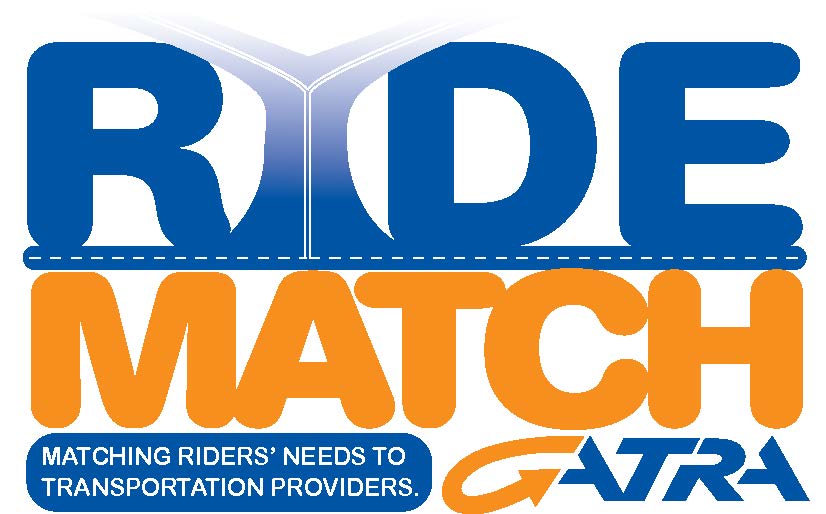 Presented byMary Basilone, Mobility Manager, GATRA
509-823-8828                                       www.gatra.org
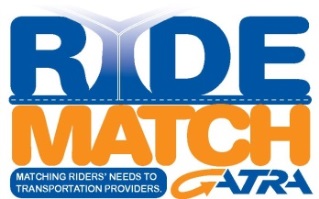 Project History
In 2010, GATRA was awarded a Mobility Management grant to design and implement services for older adults, people with disabilities, and persons with low incomes
Our intent was to create a database that would connect people with accessible transportation options
In 2011, completed an initial assessment of available services in South Eastern Massachusetts. The inventory included all public, private, non-profit and community-based transportation providers
In 2012, worked with developer and created Ride Match
In 2015 awarded MassDOT Community Transit Grant to expand database statewide
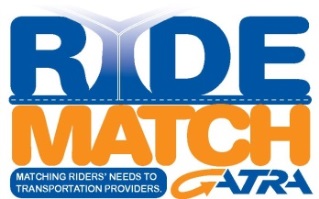 What is Ride Match?
An online searchable database of transportation providers in Massachusetts
A single point of access to information about travel and transportation options
A network of multiple transportation providers meeting a variety of travel needs
Ride Match DOES NOT providetransportation
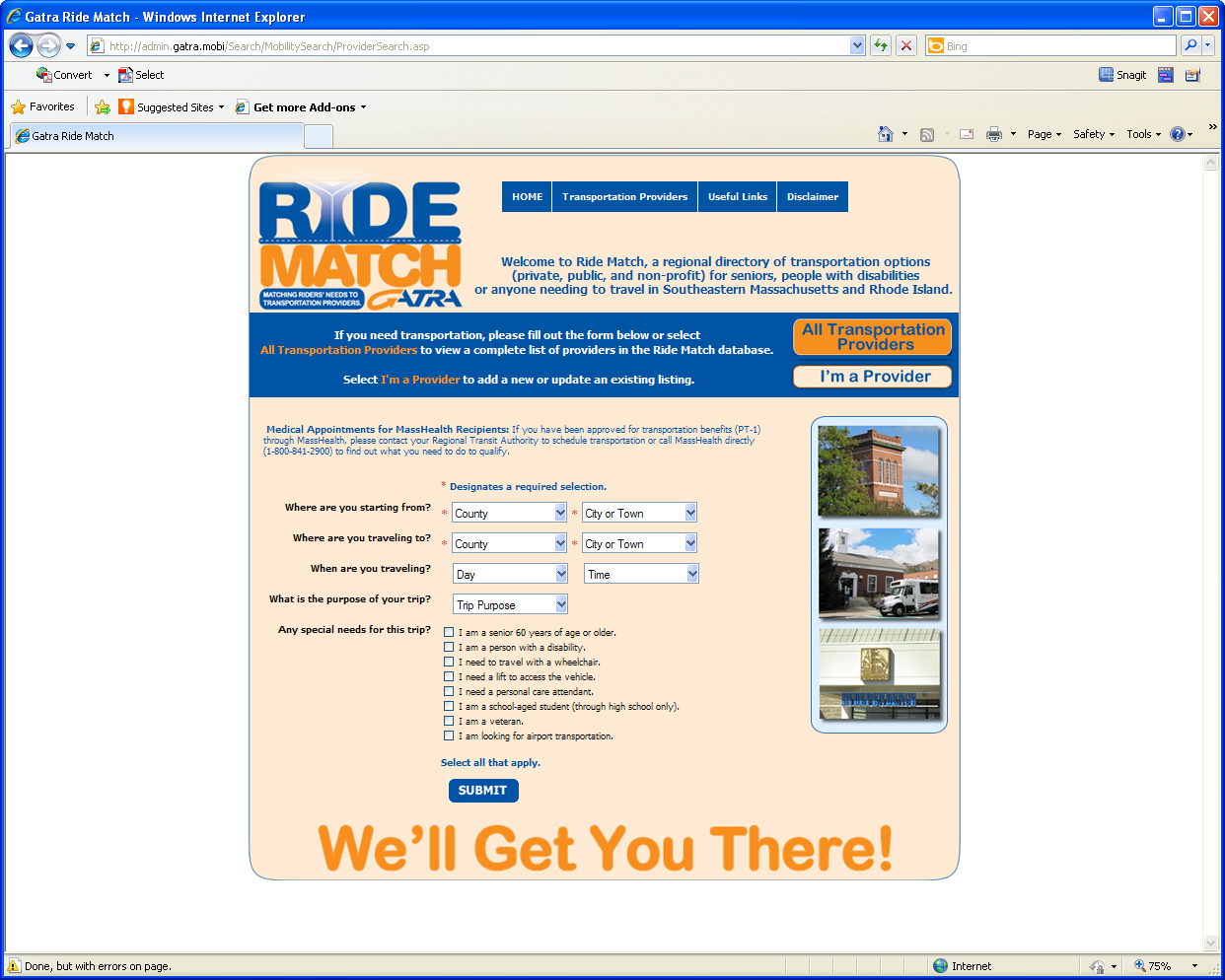 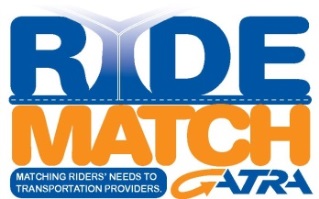 What is Ride Match?
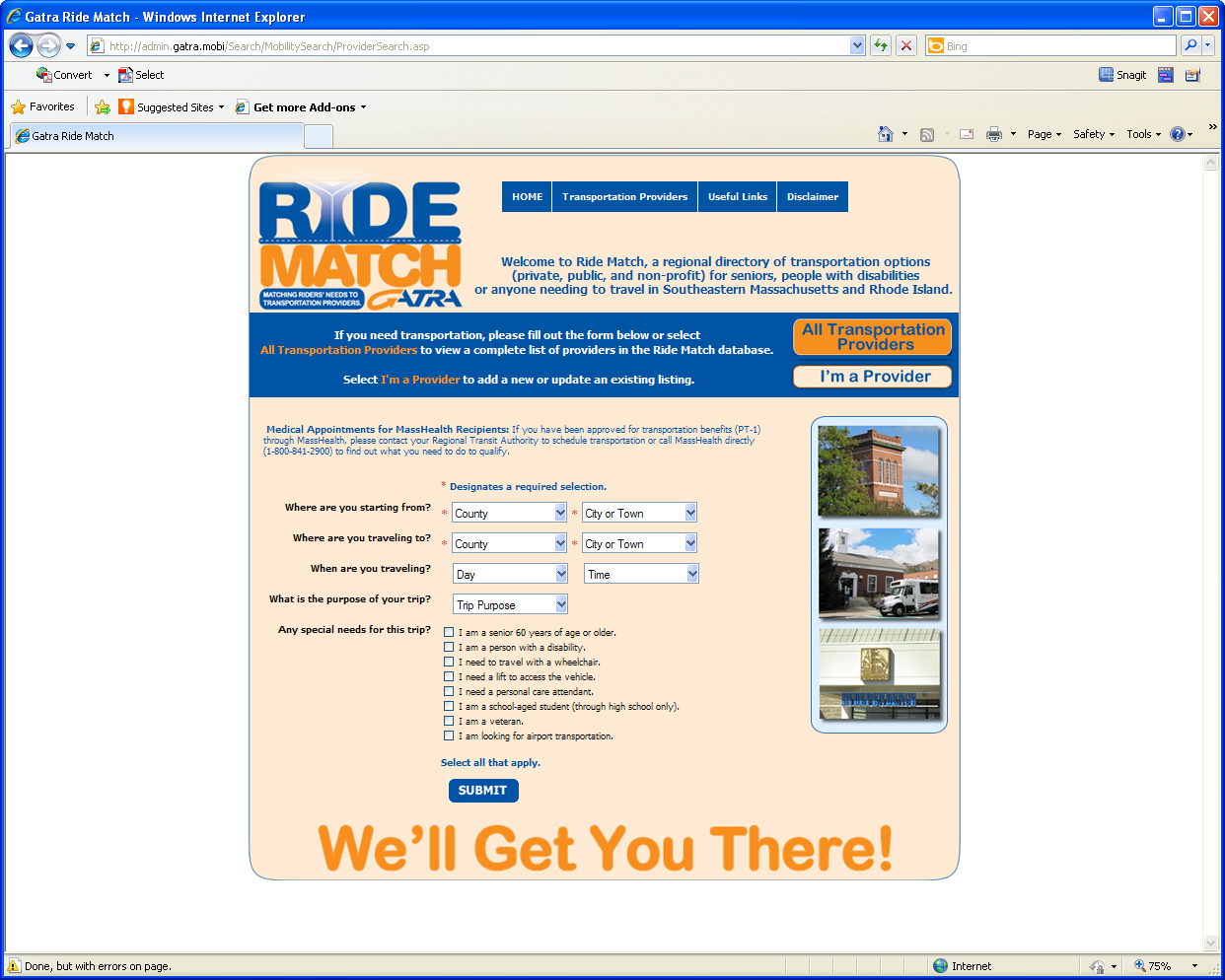 Online search tool
A to Z List of providers
Provider login
Useful Links section

www.massridematch.org
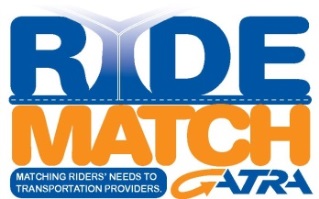 What are the Benefits?
Consolidates provider information
Improves customer service
Improves service accuracy and efficiency
Tracks unmet needs
Becomes a planning tool for future services
Offers more mobility options to riders
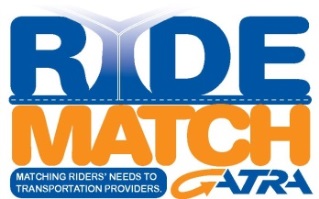 What’s in the Database
Over 700 separate records
Over 60 private providers in South Eastern MA and many more state-wide
Over 40 Councils On Aging
Over 40 non-profit and community-based providers 
Bus Routes – Complete for GATRA, SRTA, CCRTA, BAT, and MetroWest
All MBTA Bus Routes & Commuter Rail Lines
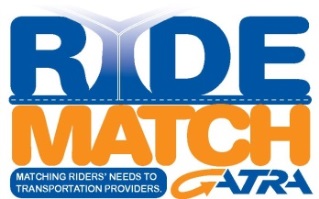 Ride Match Statistics
Began tracking searches in June 2013
Over 20,000 individual users
Over 100,000 online searches performed
Most popular destinations to date:
Boston, Brockton, Fall River, New Bedford, Plymouth, Providence, Taunton, Attleboro, Mansfield, Jamaica Plain, Foxboro, Hyannis, Worcester, Raynham, Framingham, Quincy, Dartmouth, Franklin, Pawtucket, Plainville, Wareham, Dorchester, Ashmont, Bourne
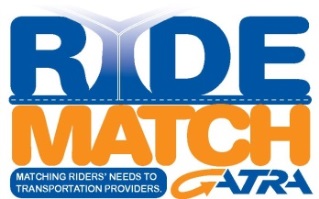 Ride Match Statistics
Google Analytics Map of Ride Match Searches by Location
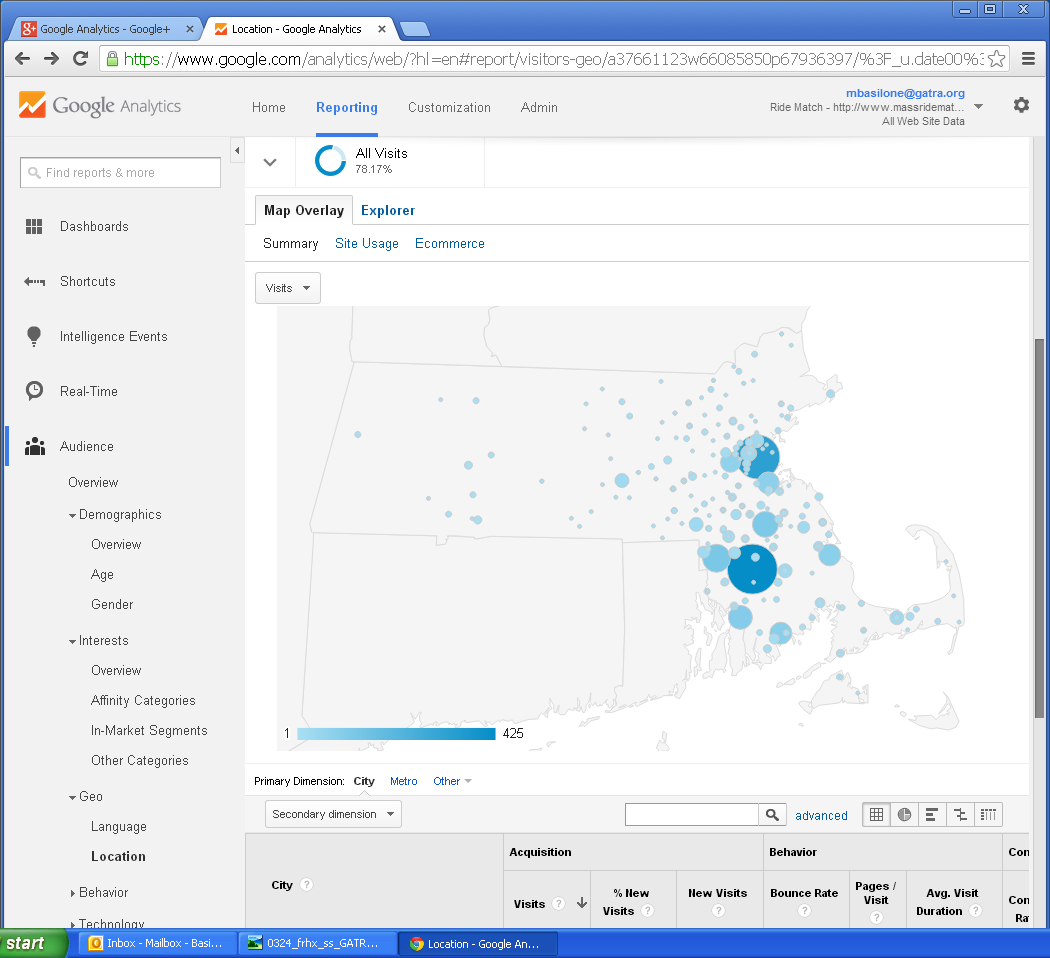 Boston
Brockton
Plymouth
Attleboro
Taunton
Fall River
New Bedford
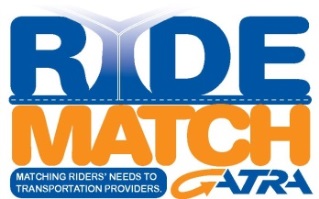 Ride Match Search Results
Searches by Location and Results (09/01/15 – 11/10/15)
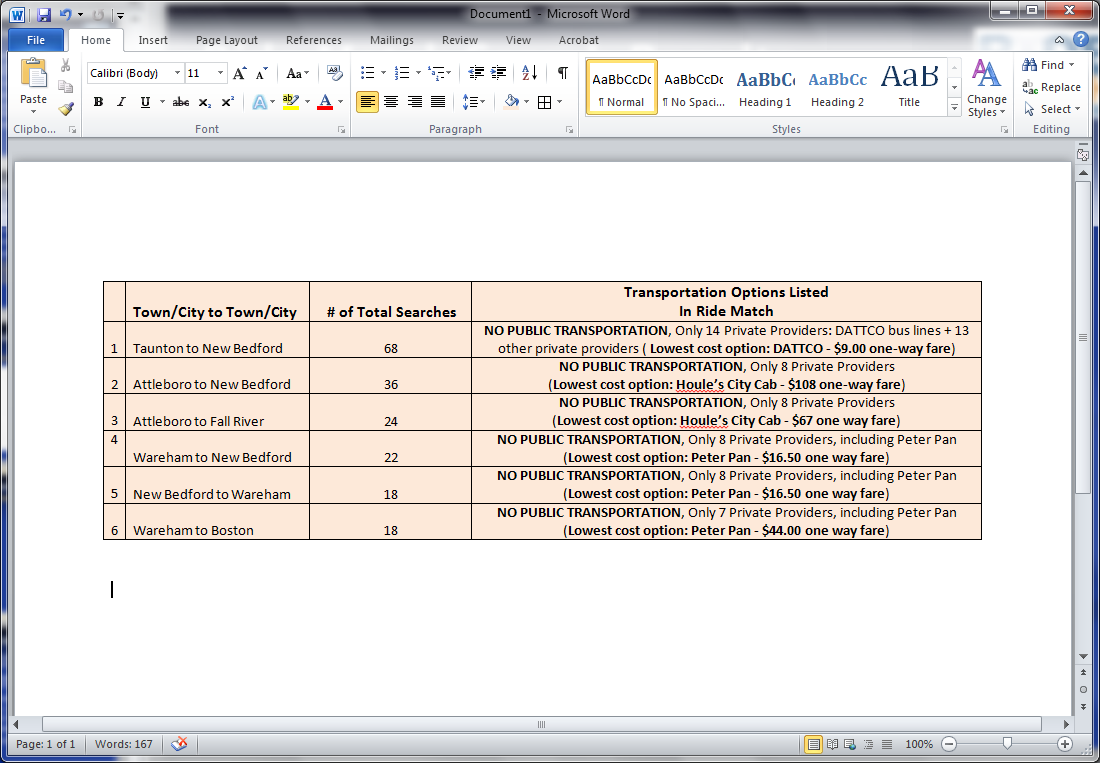 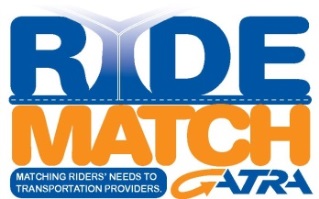 Ride Match: In Planning
Expand the Ride Match database to include all regions and towns in Massachusetts – Beginning with BRTA, FRTA, NRTA, and WRTA
Develop a geo-mapping system that is linked to the Ride Match search function
Provide active scheduling “Request a Trip” feature
Provide link to 2-1-1 for other services – emergency services, housing, hunger – see njfindaride.org
Provide link to Mass Rides for commuter options
Provide link to NuRides for greener trip rewards
Examples of Transportation Solutions
READYBUS – transportation service for seniors & people with disabilities opened up their vehicles in 4 of their 21 towns to allow employment transportation customers to ride alongside the seniors to fill empty seats. 
CrossTown Connect – town-led TMA has both employers & towns as members, provides benefits to employees & also joint dispatch for Councils on Aging
GATRA’s North Plymouth after school public bus service
GATRA’s public/private partnership with Sensata
Berkshire Rides Vehicle Share Model
World Cafe
Key Words/Definitions Used in World Café Work
Social Innovation
Systems Thinking
Community of Practice
Global Citizenship
Collaborative Inquiry
Diversity
Collective Intelligence
World Cafe
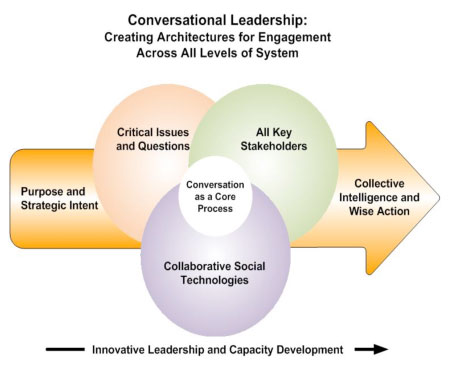 www.theworldcafe.com
Next Steps & Wrap Up
We will be taking the ideas, challenges, and barriers that were developed by the groups today and using them to form initiatives and look for new funding opportunities to solve these problems.  

				THANK YOU!
Julie Boren, Co-Chair, julie.boren@state.ma.us 
Angie Azevedo, Co-Chair, aazevedo@srpedd.org
Mary Basilone, Secretary, mbasilone@gatra.org